by Kelvin, Ayla, Mounirou, Destiny(Vic)
countries
france
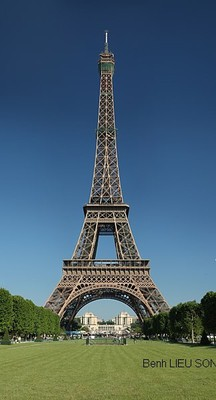 PARIS
Eiffel Tower  it was named after the engineer Gustave Eiffel  whose company designed the tower in 1887–1889     
the French are  really proud of it
PARIS
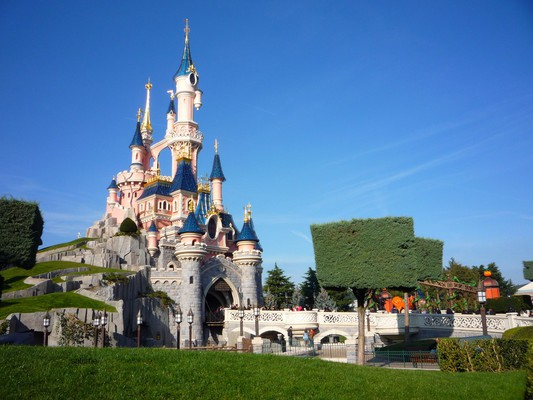 Disneyland Paris, it’s an amusement park set in Disney movies.         it is a beautiful experience to go on some of its rides
PARIS
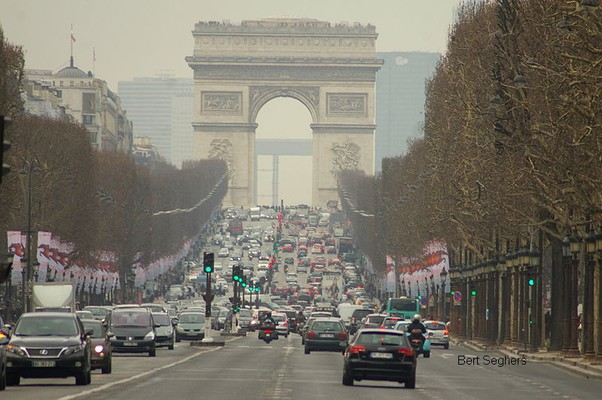 Arc of triumph is a monument built by order of Napoleon in the early nineteenth century
It is a beautiful avenue
and underneath there is the tomb of the unknown soldier
THE ALPS
mountain range. Its highest peak is Montblanc                    really nice and cool for skiing
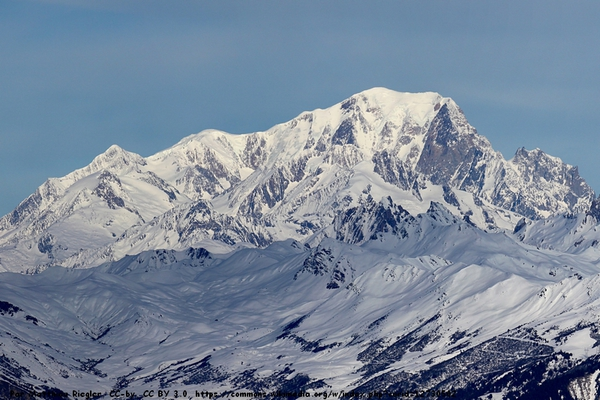 NORMANDY
the White Chalk Cliffs
 and Arches at Etretat
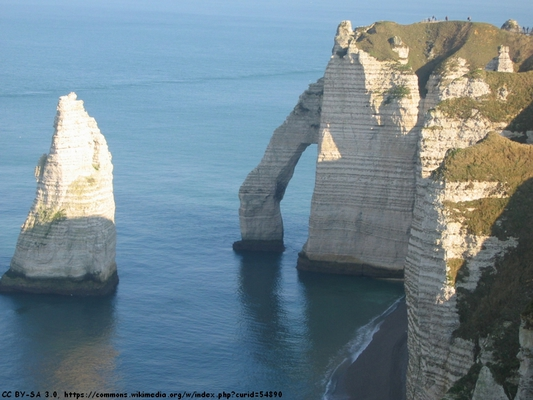 MOUNT SAINT MICHAEL
It is a famous mount in Normandy. It has an abbey        
they have biscuits with this name
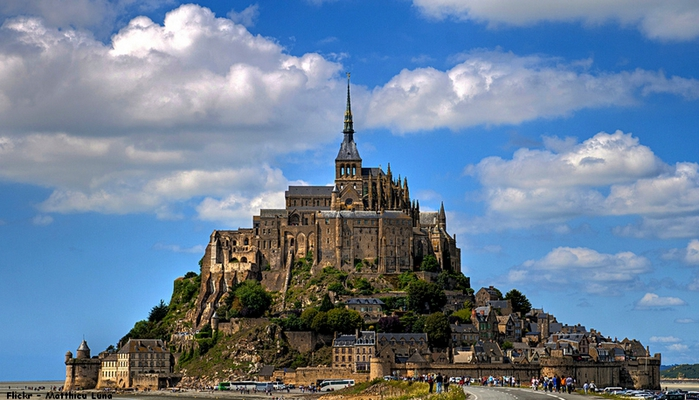 PARIS
Louvre Museum is one most important museums of the world located in Paris in former royal Palace of the Louvre         there  is an Apple store underneath
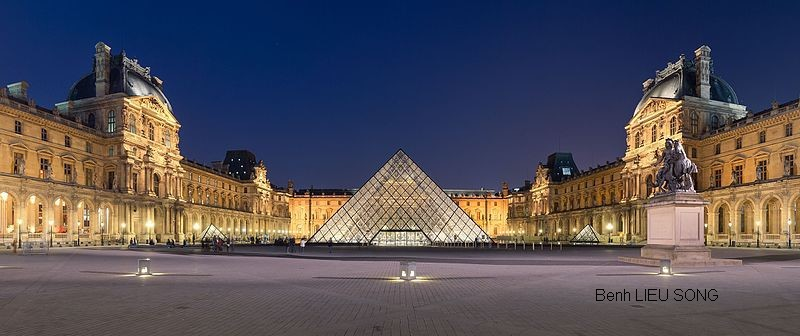 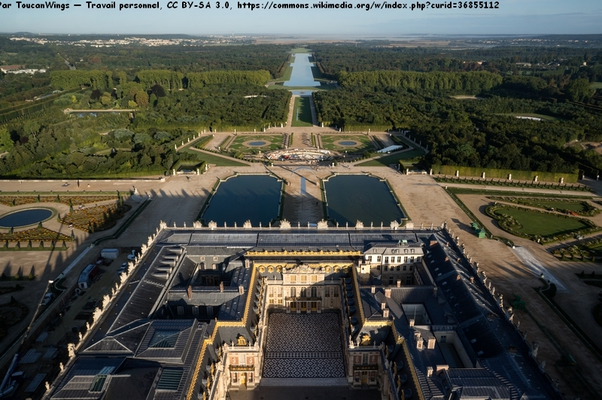 VERSAILLES PALACE
a World Heritage Site near Paris.
one of the greatest achievements in French 17th century art
Today the Palace contains 2,300 rooms spread over 63,154 m2.  it is the louis xiv castlel
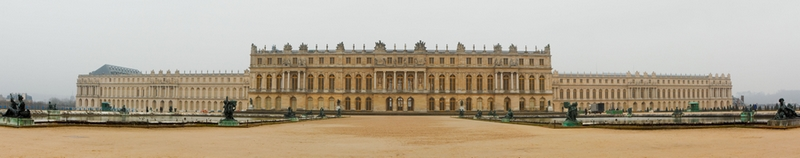 PARIS
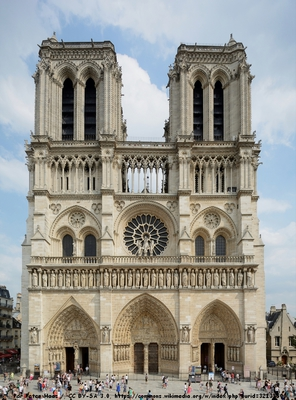 Notre Dame is one of the oldest Gothic buildings of the city built between the 12th century and the 14th century. 
There is a good book about it!
CASTLE ON THE LOIRE
This is the Château d' Chambord, 
one of the many castles on the 
river Loire
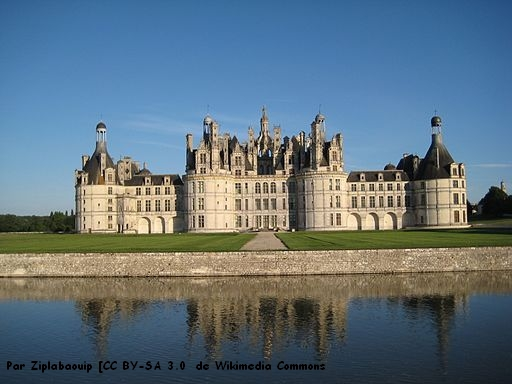 CAMARGUE
a natural park in the south of France
famous for its horses, black bulls and flamingos
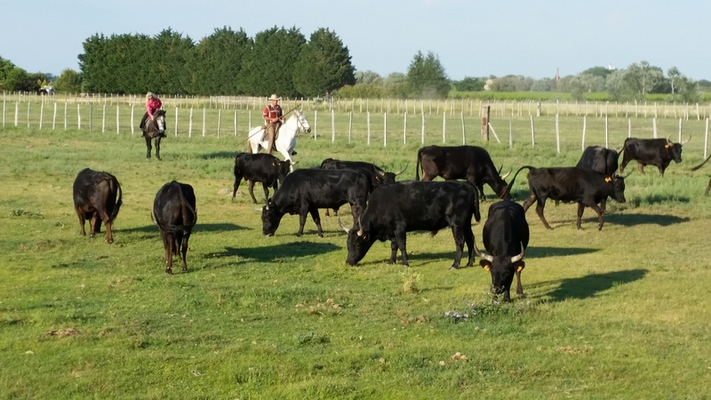 CÔTE D’AZUR
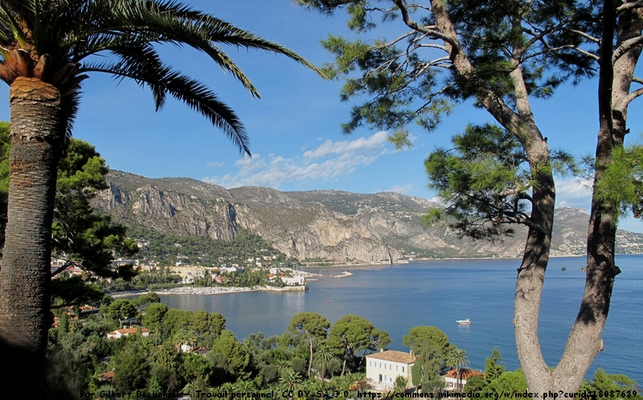 between the southern Alps and the
 Mediterranean, 
the Côte d'Azur (or French Riviera) 
is a paradise of pines, blue waters and
cliffs. they have a lot of casino
CHRISTMAS IN Strasbourg, Alsace
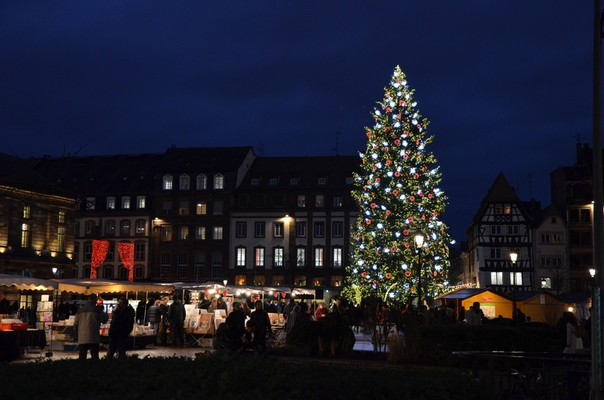 Very popular Christmas market in Alsace. it is the christmas market of Strasbourg, near Colmar
THE DUNE OF PILAT
It is Europe’s highest dune
On the Atlantic Ocean
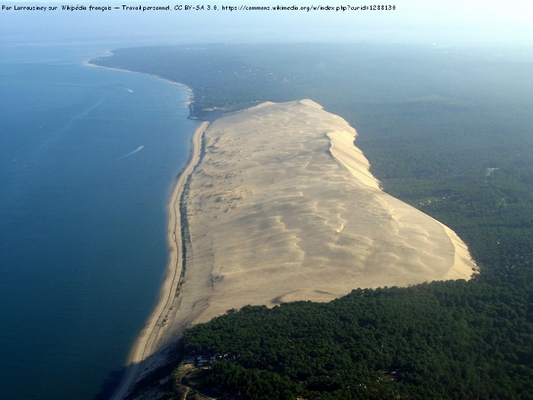 PARIS
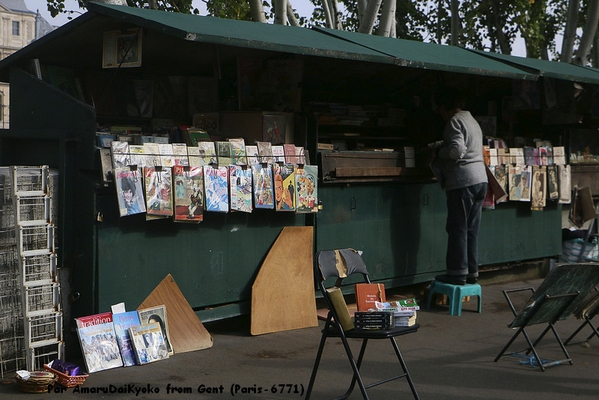 Booksellers stalls along the banks of the River Seine
PARIS
The Panthéon is a building in the Latin Quarter in Paris
First a church and now a mausuleum for well-known French.
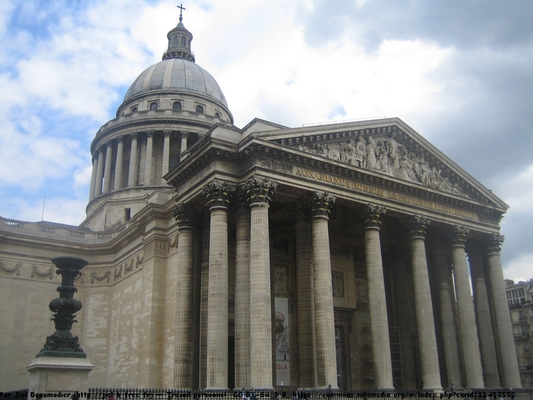 SACRÉ COEUR DE PARIS
consecrated in 1919
it is one of the most iconic
monuments 
in Paris
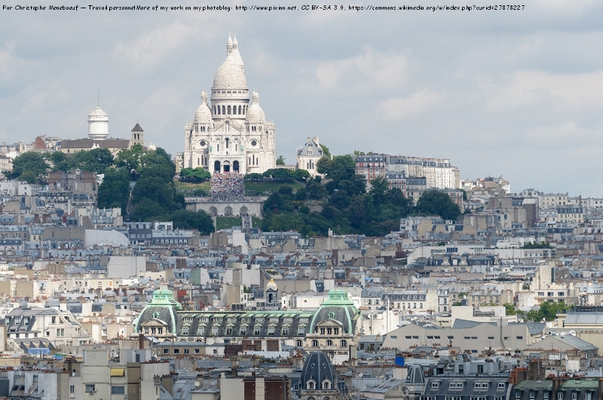 PARIS
National Opera of Paris
A 19th-century architectural masterpiece, the Palais Garnier Opera House, built by Charles Garnier and opened in 1875,
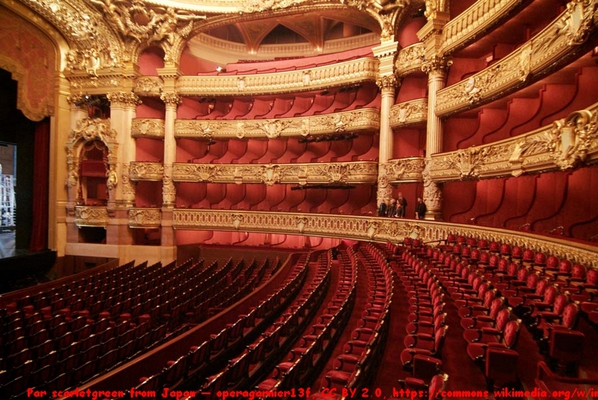 OBELISK -  PARIS
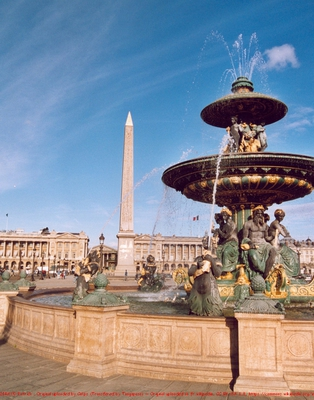 The Luxor Obelisk (French: Obélisque de Louxor) is a 23 metres (75 ft) high Ancient Egyptian obelisk standing at the centre of the Place de la Concorde in Paris, ..
BRIDGE OF MILLAU
The Millau Viaduct is a 
cable-stayed 
bridge that spans the 
gorge valley of the Tarn 
near Millau
 in southern France
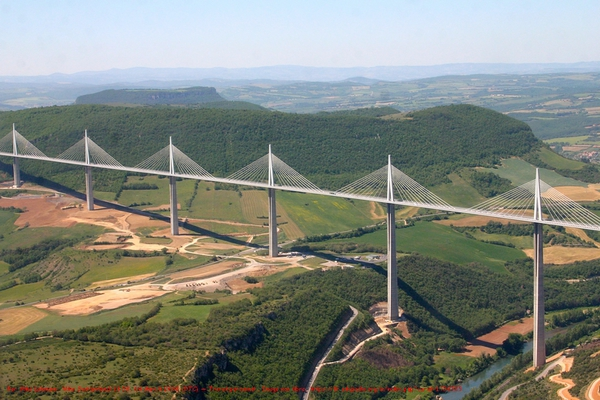 THANK YOU FOR YOUR ATTENTION AND GOD BLESS YOU
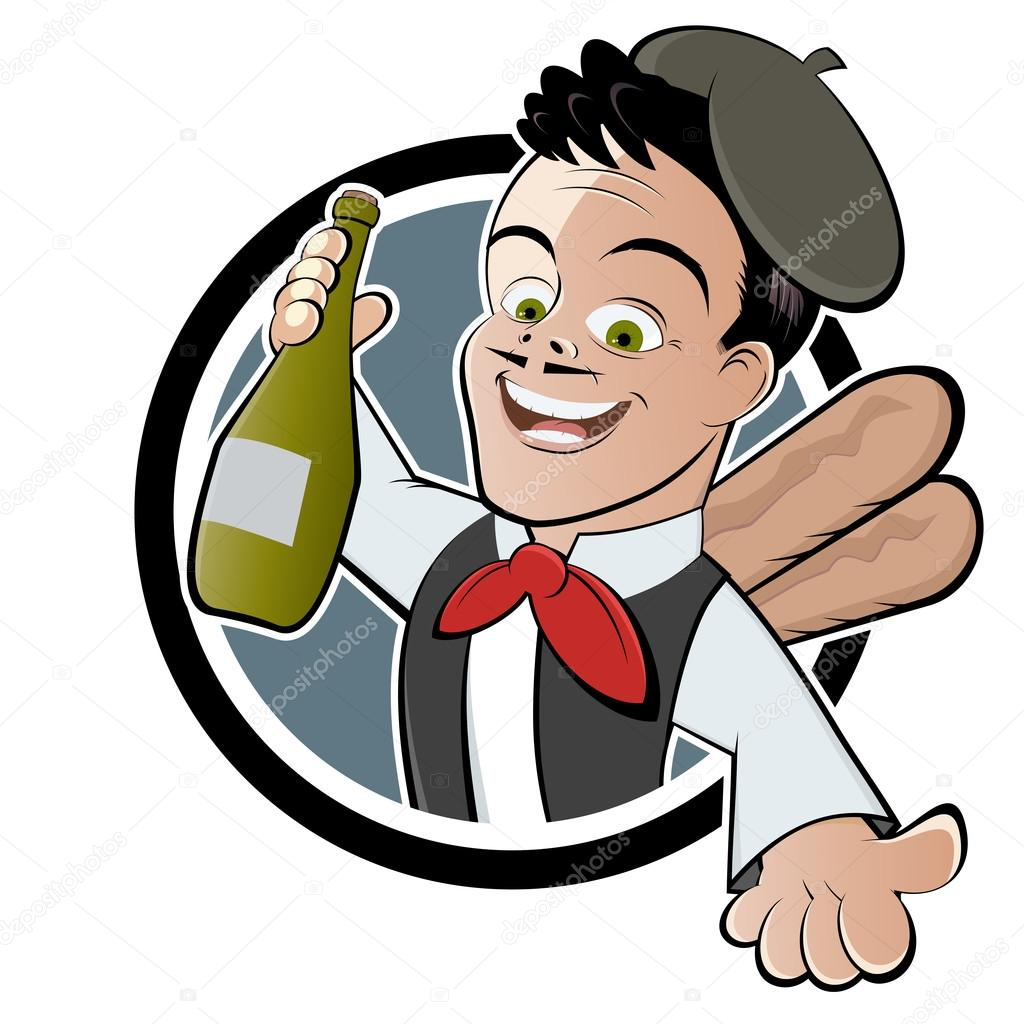